Learn
Connected Speech

with Matt Purland
Believe in the power of connected speech!
A new 8-part English pronunciation course by Matt Purland
Lesson 5:
Moving Forward – Part 2
Unit 5.2
j  /  ch
j  (2%)  /  ch  (3%)

Although very few English words end with the letter ‘j’ (‘the Raj’ is a rare example), the sound  j  appears at the end of a syllable or word when the spelling is ‘-ge’ or ‘-dge’.

There is one word ending in  ch  in the 100 Most Common Words in Written English list: ‘which’, at number 48. There are no words in this list ending in  j.
Common words ending in ‘-ge’:
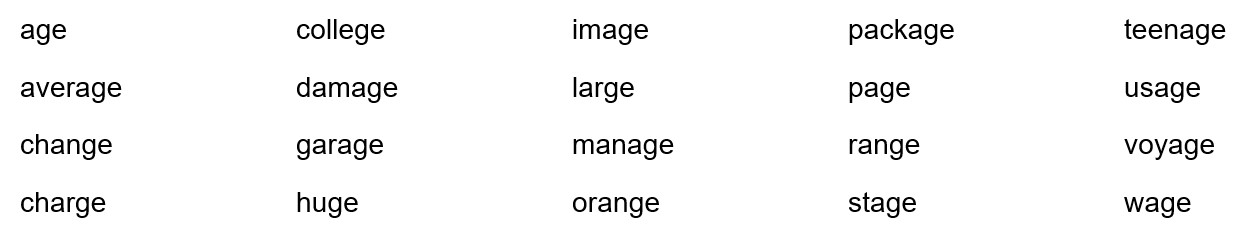 Common words ending in ‘-dge’:
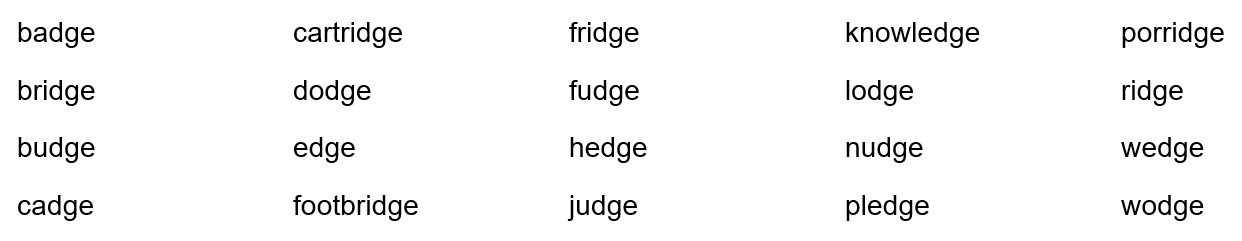 ch  can appear at the end of a syllable or word when the spelling is ‘-ch’ or ‘-tch’.
Common words ending in ‘-ch’:
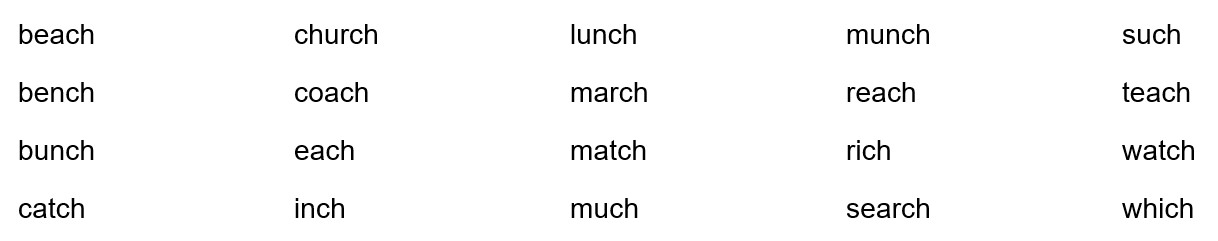 Common words ending in ‘-tch’:
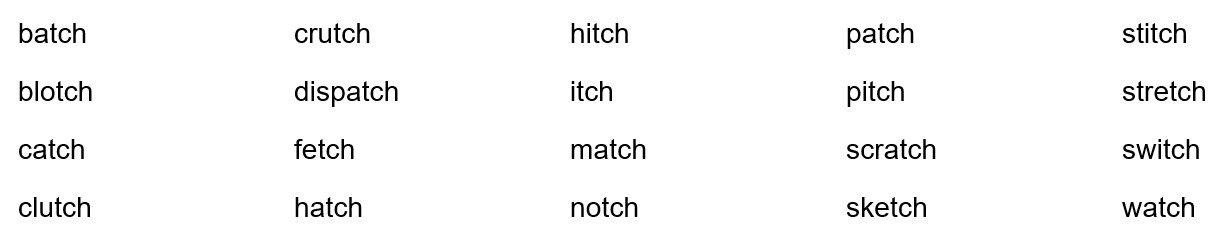 Practice:  j  /  changes to  ch  in CC connections

(CV)    judge a    edge of    package arrived    damage it    image of 

(CC)    hedge trimmers    large ball    fudge for    fridge from    pledge to
ch  does not change in CV and CC connections:

(CV)    batch of    clutch a    fetch any    sketch out    stretch it 

(CC)    catch some    match day    which does    dispatch to    watch the